Thursday 28th of May vendredi 28th Mai
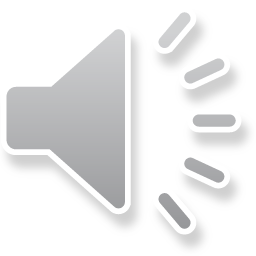 Good Morning Primary 1!

Sing the days of the week and have a little dance
https://www.youtube.com/watch?v=VD6SCq-OlhI

Sing days of the week in French

https://www.youtube.com/watch?v=Lpwf5N0rfVE
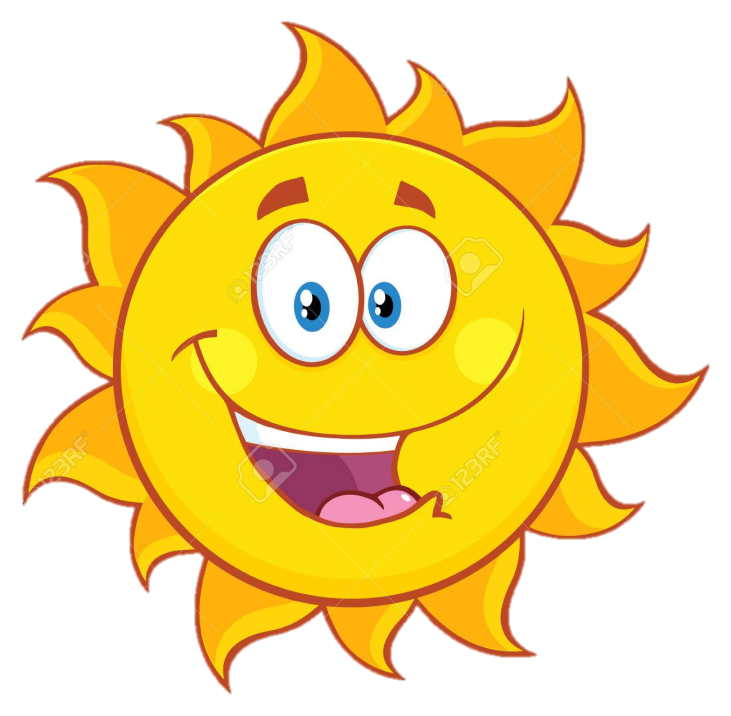 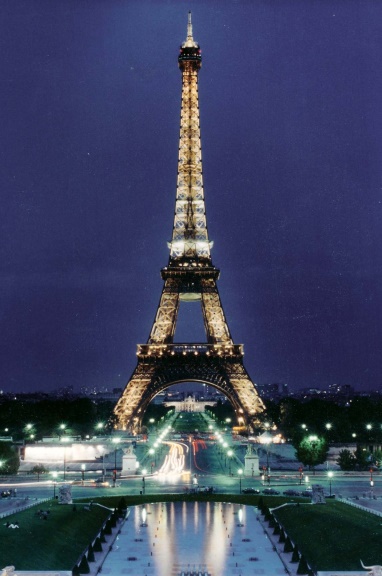 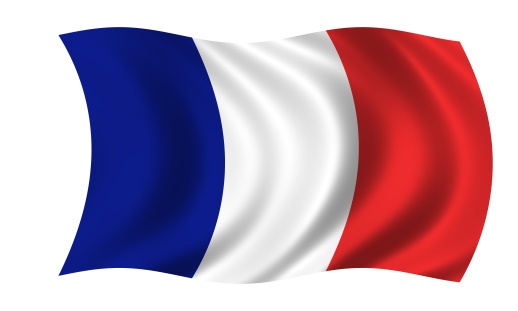 French
Learning  Intention
To recognise the months of the year in French.
Success Criteria
To recognise and name the months of the year in French.
https://www.youtube.com/watch?v=JyROOY4RPJg

I have added voice clips to the next slides.
The Months - Les mois
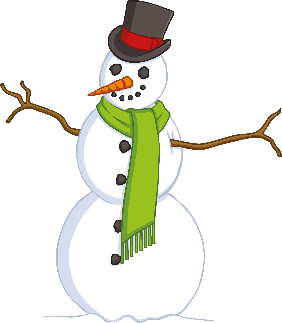 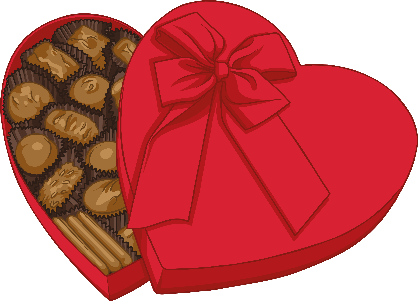 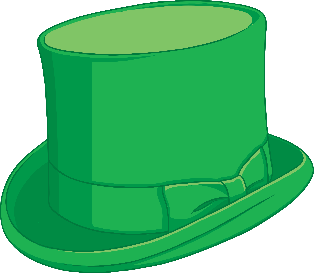 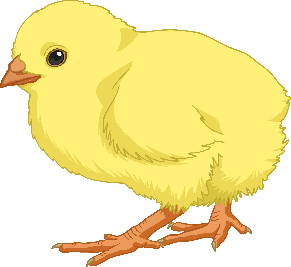 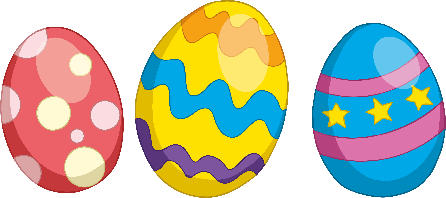 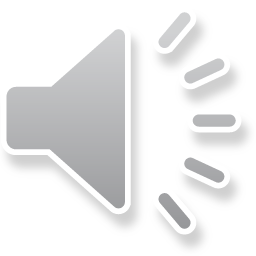 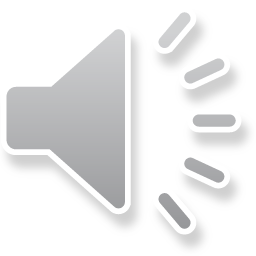 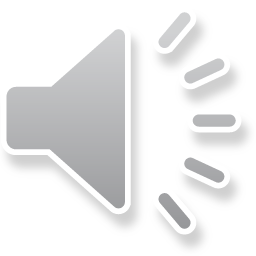 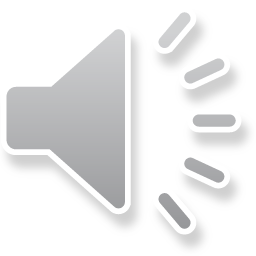 mars 
March
janvier 
January
février 
February
avril 
April
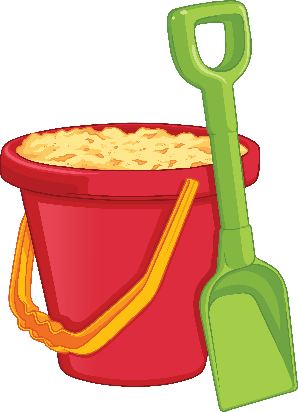 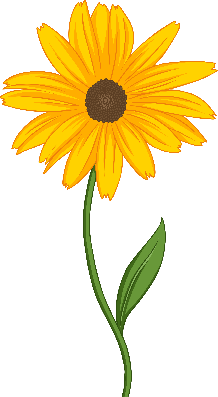 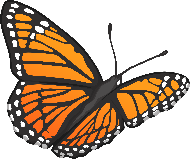 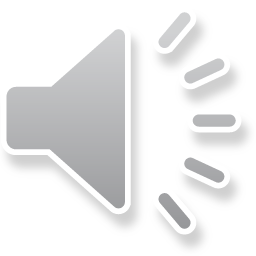 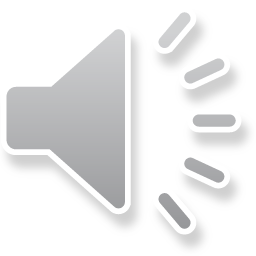 mai 
May
Juin
June
The Months - Les mois
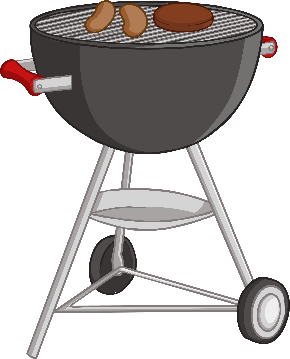 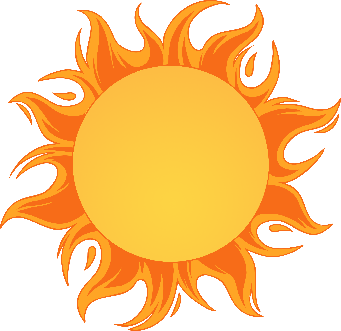 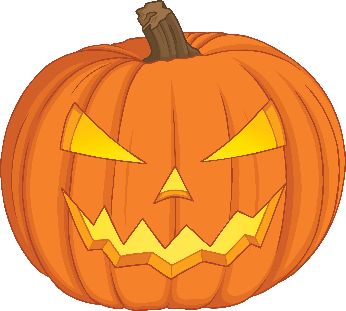 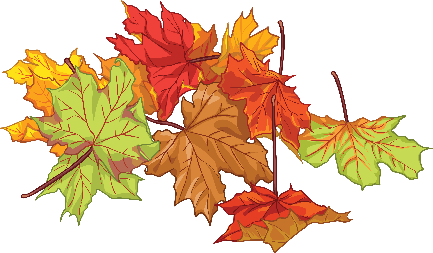 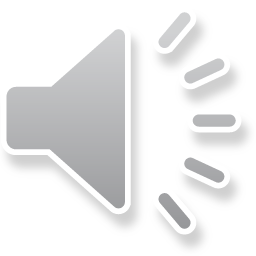 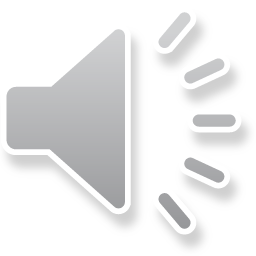 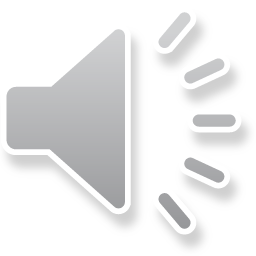 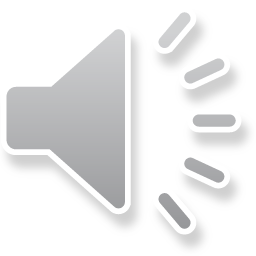 septembre
September
juillet 
July
août
August
octobre 
October
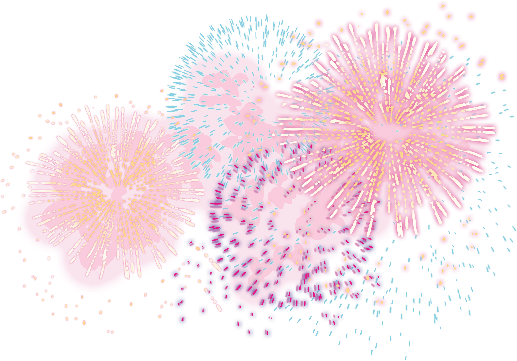 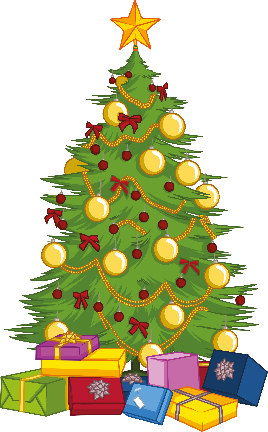 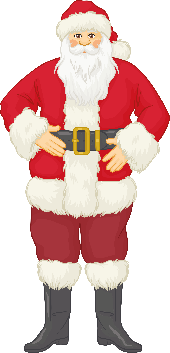 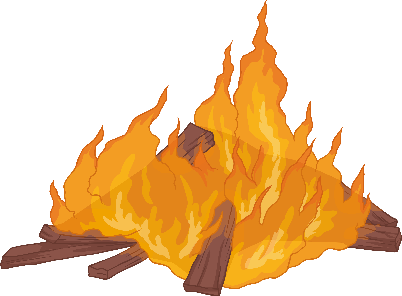 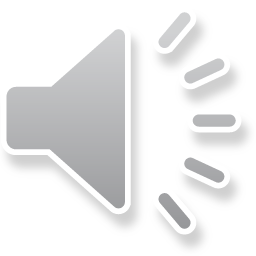 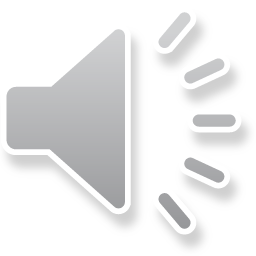 novembre 
November
décembre
December
Reading- Common Words
play    no       look
     
 Choose a book, a comic , a newspaper etc
       To see if you can find them in the text.

Using your reading book from Oxford Owl think about these questions and try and answer them. Don’t write them down just tell someone what you think.
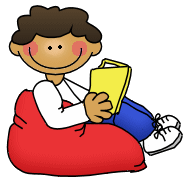 Do you know the name of the Author?
Do you know the name of the illustrator?
What did you like about the book?
Is there anything you didn’t like about the book?
What was your favourite part?

Today why don’t you do your reading outside?
Today’s Story- A Perfect Hughttps://www.youtube.com/watch?v=ShxwjCkp5qU
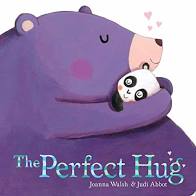 Writing-  I Love Hugs
L.I.- I can write about my feelings.Today you are going to write about why you like hugs and who you like to hug.At the moment we have to be careful who we hug as we can only hug the people in our house. But thinking of hugs can cheer us up.
Close your eyes and think about who or what you like to hug?

When you like to hug and how does it feel?

 How do we make others feel when we give them a hug?

Draw a picture to help you plan your piece of writing.
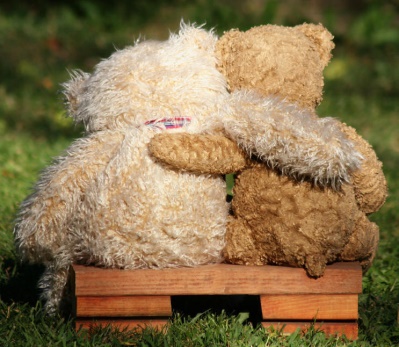 Share  your ideas before you start.
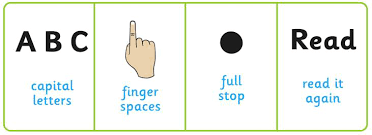 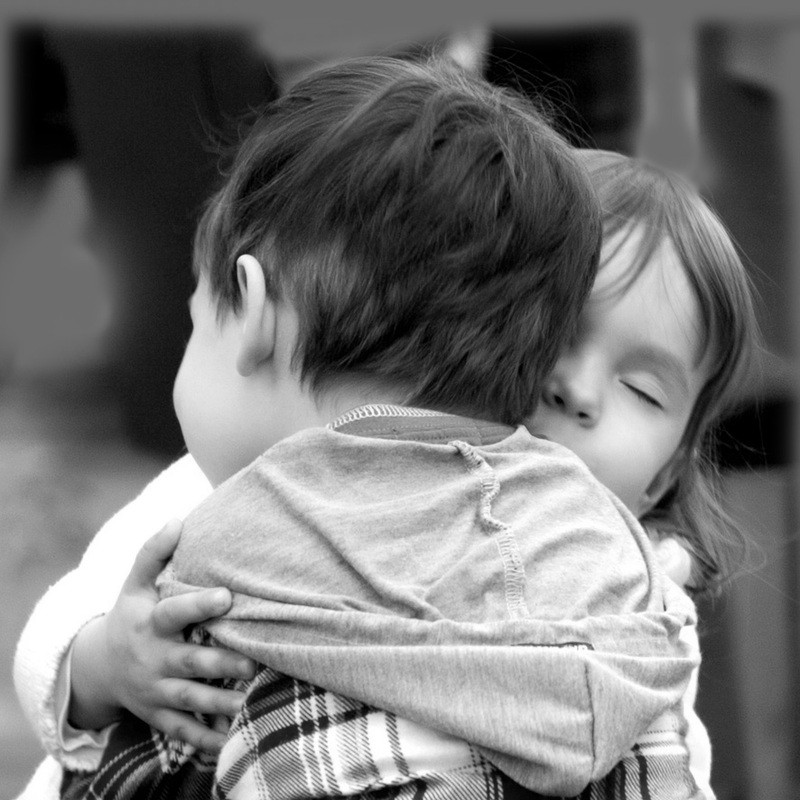 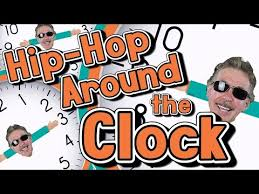 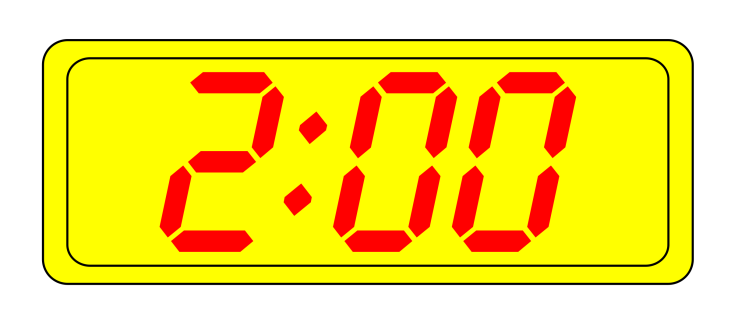 Time
We are learning to tell the time on a digital and an analogue clock.
Watch

Hip Hop around the clock with Jack.

https://www.youtube.com/watch?v=g6tJAy_7AL4
Complete sheet below attached to blog post.
Play
https://mathsframe.co.uk/en/resources/resource/116/telling-the-time
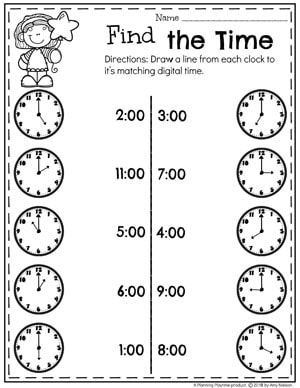 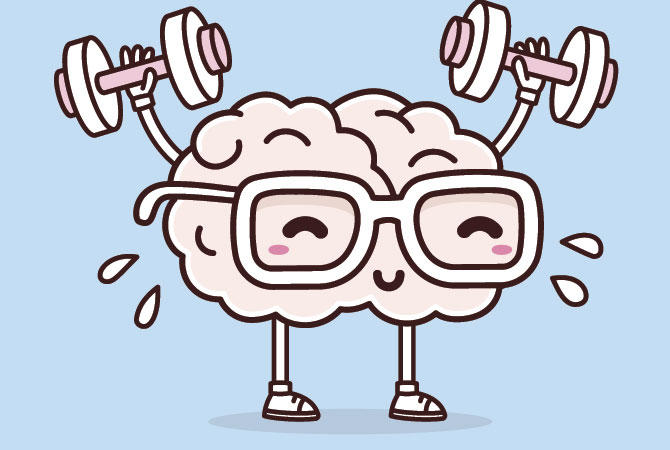 Mathematics   Number Talk
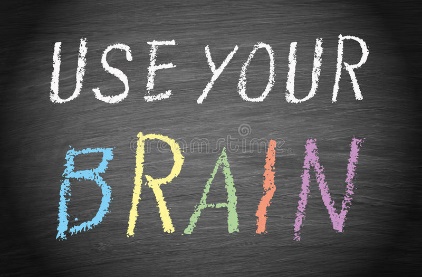 Estimation- On the next couple of slides you are to estimate (sensibly guess) how many balls are in the glass. 
As it is a number talk, tell your adult why you think it is the number that you are guessing each time.
I can use my skills of subitising to help me estimate the number of objects in a larger group.
How many rings are there?
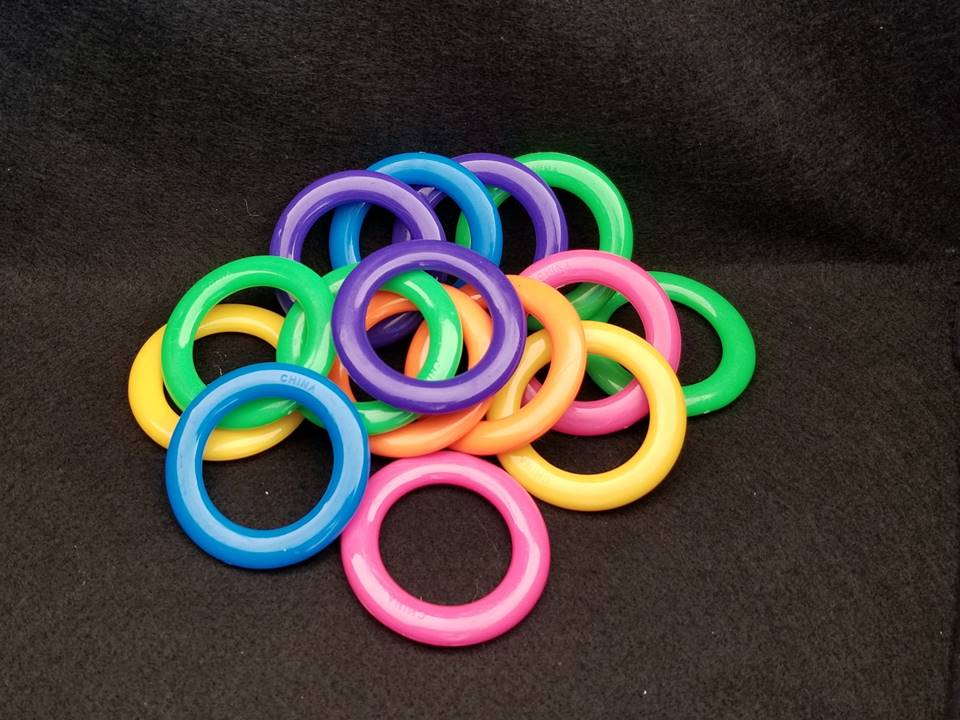 As the clues appear, use the information to narrow the possibilities to a smaller set.  After each clue, use estimation again to determine which of the remaining answers is the most reasonable.
Write down your first estimate.  After each clue, you’ll see if your estimate is still a possibility.  After each clue, if it is no longer possible write down a new estimate – and be prepared to explain why you chose it.
Steve Wyborney
www.stevewyborney.com
Clue #1
Clue 1
The answer is between 1 and 20.
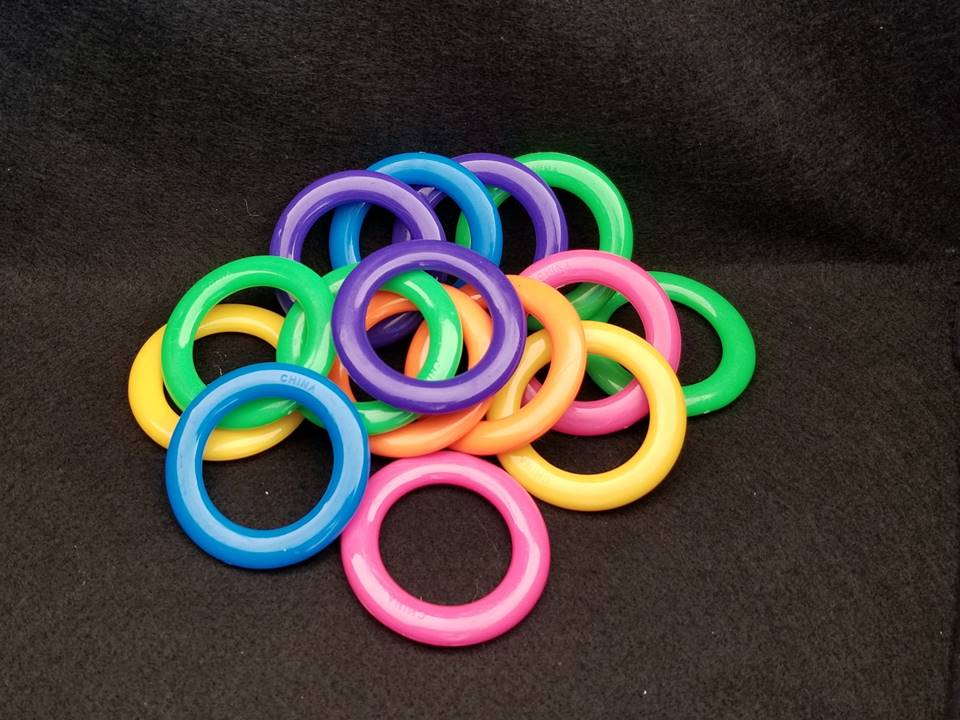 Clue 2
The answer is smaller than 20.
Clue #2
Clue 2
The answer is bigger than 14.
Clue #3
Clue 3
The answer is bigger than 14.
Clue 4
The answer is not 18 or 19.
Clue #4
Steve Wyborney
www.stevewyborney.com
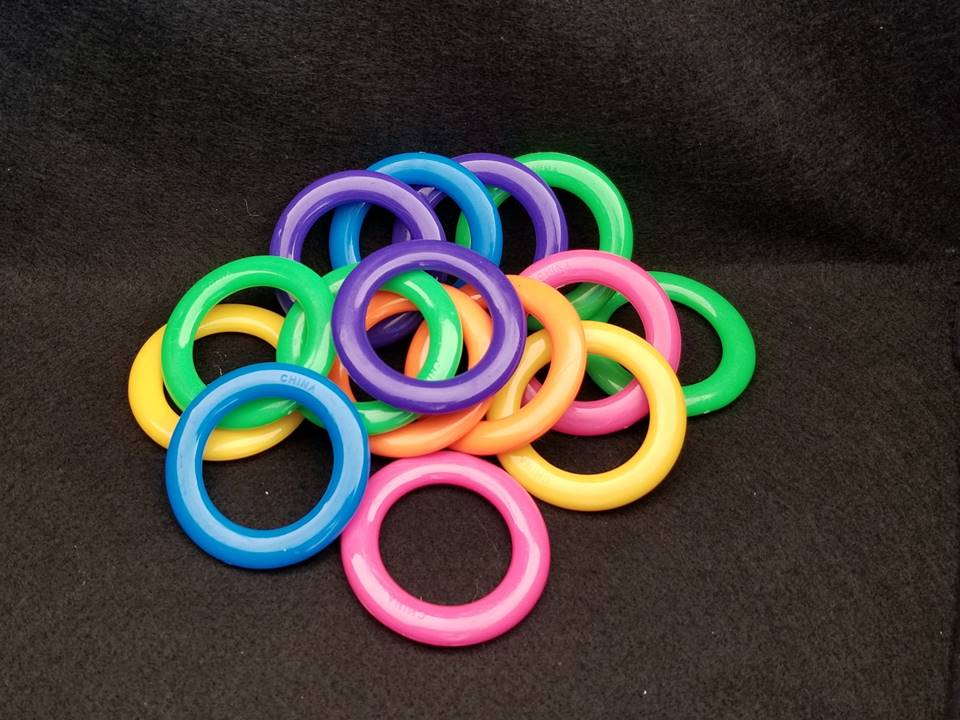 After seeing the clues, you have narrowed the possibilities to a small set of numbers.  Before you see the answer, select your final estimate.  Write it down, and explain to someone why you chose that number.
Steve Wyborney
www.stevewyborney.com
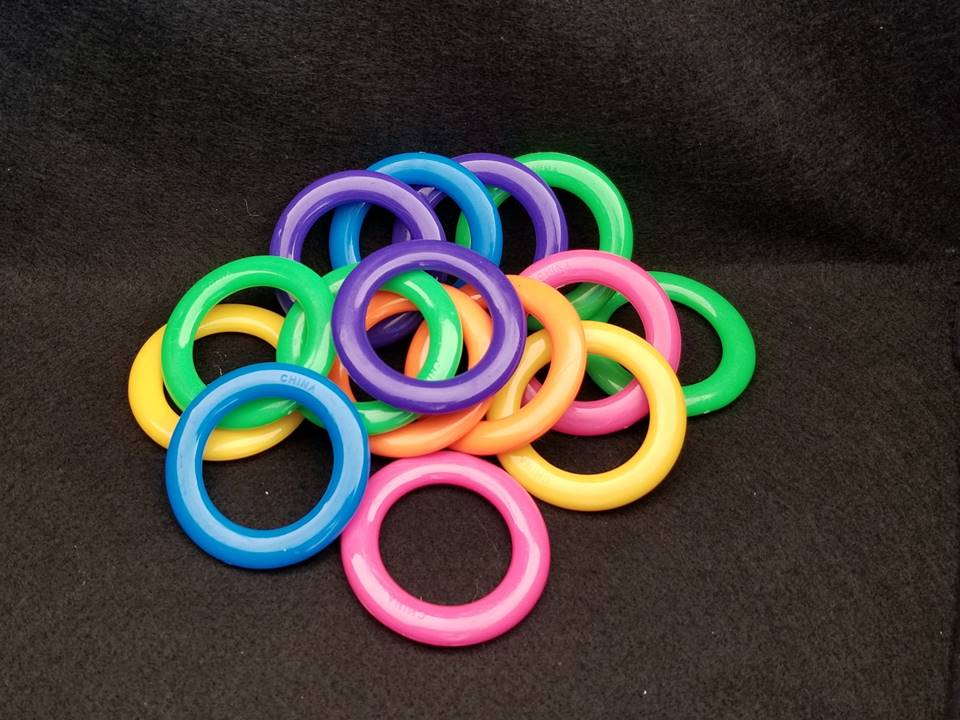 The Reveal
Click to see the answer.
15 rings
Steve Wyborney
www.stevewyborney.com
R.E.- Acts of Kindness
We understand that Jesus showed many act of kindness to others.
In this story four friends brought a man who was paralysed to see Jesus so he could be healed. Jesus healed the man to bring praise to God, not Himself. 
When we are kind, we should do it for others, not ourselves. 
For example, if you were to give some food to the food bank. God wouldn’t want us to brag about our generosity.
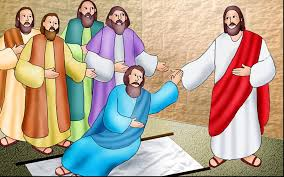 https://www.youtube.com/watch?v=OIvmqxUVQGA
Health and Wellbeing
L.I - I am aware of others feelings and can show acts of kindness.
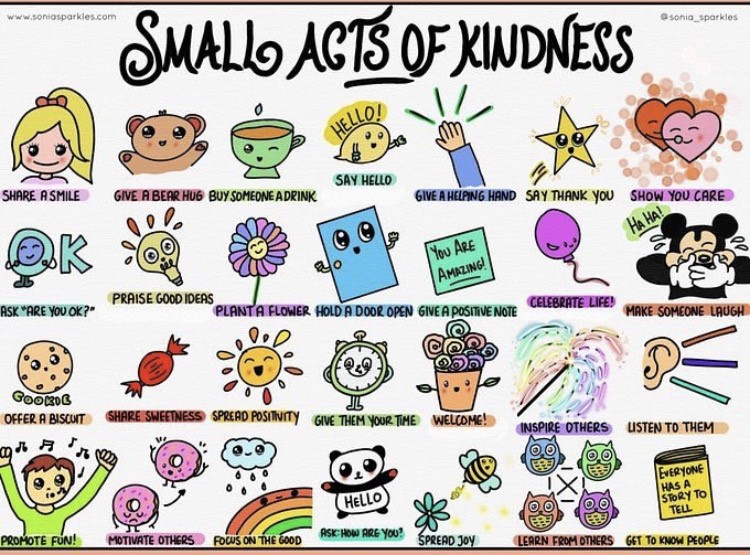 Can you choose a small act of kindness from above and show someone you care? It can be someone different from Tuesday.